Origin, Evolution, and Signatures of Cosmological 
Magnetic Fields , Nordita, June 2015



Evolution of magnetic fields in large scale anisotropic MHD flows

Alexander Tevzadze
Tbilisi State University, Georgia
Abastumani Astrophys. Observatory, Georgia


In collaboration with: T. Kahniashvili (CMU), A. Brandenburg (Nordita)
E. Uchava (TSU, Georgia), S. Poedts, B. Shergelashvili (KULeuven, Belgium)
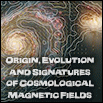 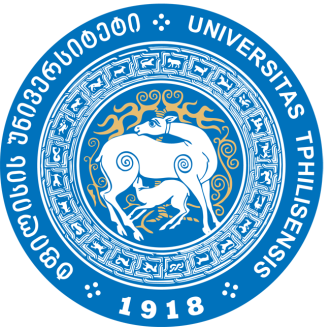 Outline
Dilute plasmas;
Anisotropic MHD description;
CGL MHD
Braginskii MHD
16 momentum closure MHD
Linear stability (16-mom. MHD)
Nonlinear fluctuations in decaying anisotropic MHD;
Summary
2
A.T.  “Evolution of magnetic fields in large scale anisotropic MHD flows”    	NORDITA  24 June 2015
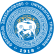 Dilute Plasmas
Magnetized extragalactic plasmas is dilute
collision freq. is much lower then Larmor freq. n/W <<1
(dilute, collisionless, weakly collisional, collision poor)

Exact description: kinetic theory
Particle distribution function; micro physics + fluid effects;
micro instabilities; fluid instabilities; (highly complex formalism)

Can the MHD be used to describe such “fluids”?
Collision freq. is much higher then fluid frequencies n/w >>1
3
A.T.  “Evolution of magnetic fields in large scale anisotropic MHD flows”    	NORDITA  24 June 2015
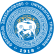 MHD of Dilute Plasmas
If we insist on fluid description of dilute plasmas, pressure can not be isotropic.

Anisotropic MHD models
(one fluid, one component)

Anisotropic MHD should be able to resolve micro physics (micro instabilities) within simple one fluid (component) formalism. Anisotropic MHD Lab: the solar wind; 

Can we be still successful with “naive” MHD at large scales?
4
A.T.  “Evolution of magnetic fields in large scale anisotropic MHD flows”    	NORDITA  24 June 2015
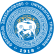 Anisotropic MHD models
Isotropic one fluid MHD

 Equation of State:

 CGL (Chew Goldberger Low) MHD

 “double adiabatic” 
 state (P||, P┴):
 Neglecting heat fluxes 
 (high freq. processes)

MHD waves + micro physics (Mirror and Fire-hose instabilities)
5
A.T.  “Evolution of magnetic fields in large scale anisotropic MHD flows”    	NORDITA  24 June 2015
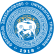 Anisotropic MHD models
Anisotropic viscosity MHD (Braginskii MHD)
 (Braginskii 1965, Hollweg 1985)






 n – viscosity parameter
 Local (viscous) properties of anisotropic plasmas
6
A.T.  “Evolution of magnetic fields in large scale anisotropic MHD flows”    	NORDITA  24 June 2015
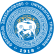 Anisotropic MHD models
MHD model with heat fluxes: 16 momentum closure model
(Oraevski et al. 1968, Ramos 2003, Dzhalilov et al. 2010)
7
A.T.  “Evolution of magnetic fields in large scale anisotropic MHD flows”    	NORDITA  24 June 2015
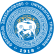 16 Momentum MHD
Linear spectrum:

MHD classical;
Fire-hose and Mirror instabilities;
Effects of heat fluxes (entropy modes);

Discrepancies between CGL-MHD and Kinetic theory are removed. (Mirror mode instability crit., Incompressible and compressible fire-hose instabilities, entropy modes);

Dzhalilov, Kuznetsov, Staude 2008, 2010
Somov, Dzhalilov, Staude 2008.
8
A.T.  “Evolution of magnetic fields in large scale anisotropic MHD flows”    	NORDITA  24 June 2015
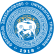 16 Momentum MHD: Linear Analysis
9
A.T.  “Evolution of magnetic fields in large scale anisotropic MHD flows”    	NORDITA  24 June 2015
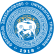 16 Momentum MHD: Linear Analysis
Anisotropic MHD shear flow in uniform magnetic field: 
V=(Sy, 0, 0),  B=(B, 0, 0)

Strong magnetic field 
Heat flux instability (gcr = 0.85)
Shear flow overstability; 
(Uchava et al. 2014)

Weak magnetic field 
Incompressible linear perturbations; 
linear thermo-kinetic invariant; 
(Uchava et al. (in prep.))
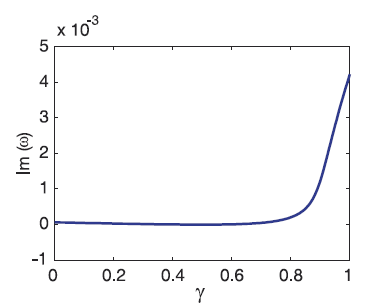 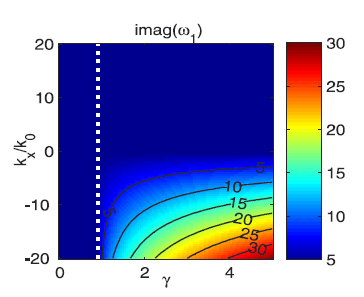 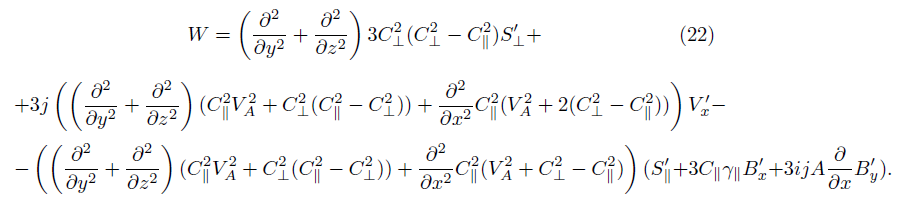 10
A.T.  “Evolution of magnetic fields in large scale anisotropic MHD flows”    	NORDITA  24 June 2015
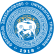 Nonlinear Anisotropic MHD state
Linear theory 16 momentum MHD: 
Long way to go … (especially at equipartition);

Development of linear micro instabilities? 
Velocity shear overstability: smoothens velocity field
Heat flux instability: limits maximal possible g 
Mirror and Fire-hose family: mimic collision effects?
    (Santos-Lima et al. 2014: CGL-MHD)

Anisotropic MHDs saturates to classical MHD?
- At large scales
- Small scales ? MHD dynamo (micro phys. can be important)
11
A.T.  “Evolution of magnetic fields in large scale anisotropic MHD flows”    	NORDITA  24 June 2015
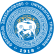 Large Scale Magnetic Fluctuations
12
A.T.  “Evolution of magnetic fields in large scale anisotropic MHD flows”    	NORDITA  24 June 2015
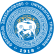 Large Scale Magnetic Fluctuations
Assumptions:
Turbulence fluctuations: incompressible;
Constant anisotropy parameters: a, g .
Fluctuation frequency:
Fluctuating scale:  integral scale of turbulence;
Effective magnetic field: 
	


CGL MHD:
Braginskii MHD:
13
A.T.  “Evolution of magnetic fields in large scale anisotropic MHD flows”    	NORDITA  24 June 2015
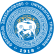 Magnetic Fluctuations in Expanding Universe
Helical MHD turbulence:

Non-helical MHD turbulence:

16-m. anisotrop. MHD EOS:


Kinetic fluctuations:
14
A.T.  “Evolution of magnetic fields in large scale anisotropic MHD flows”    	NORDITA  24 June 2015
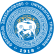 Summary
16 momentum MHD can be used to describe effects of anisotropy in dilute plasmas at large scales;

MHD turbulence decay (helical, or not) predicts higher magnetic field energy then by anisotropic MHD state with constant a and g.

Possible outcomes
Anisotropy and/or heat flux effects grow:
Anisotropy effects change turbulence spectral shape;
15
A.T.  “Evolution of magnetic fields in large scale anisotropic MHD flows”    	NORDITA  24 June 2015
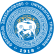